Jorge Vega
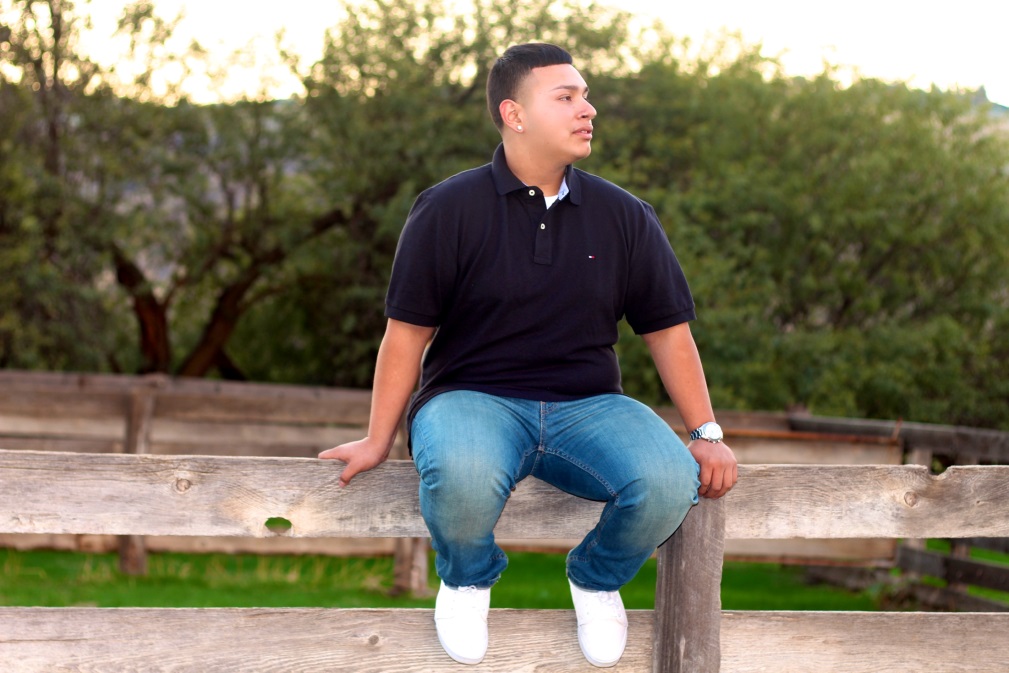 About Me
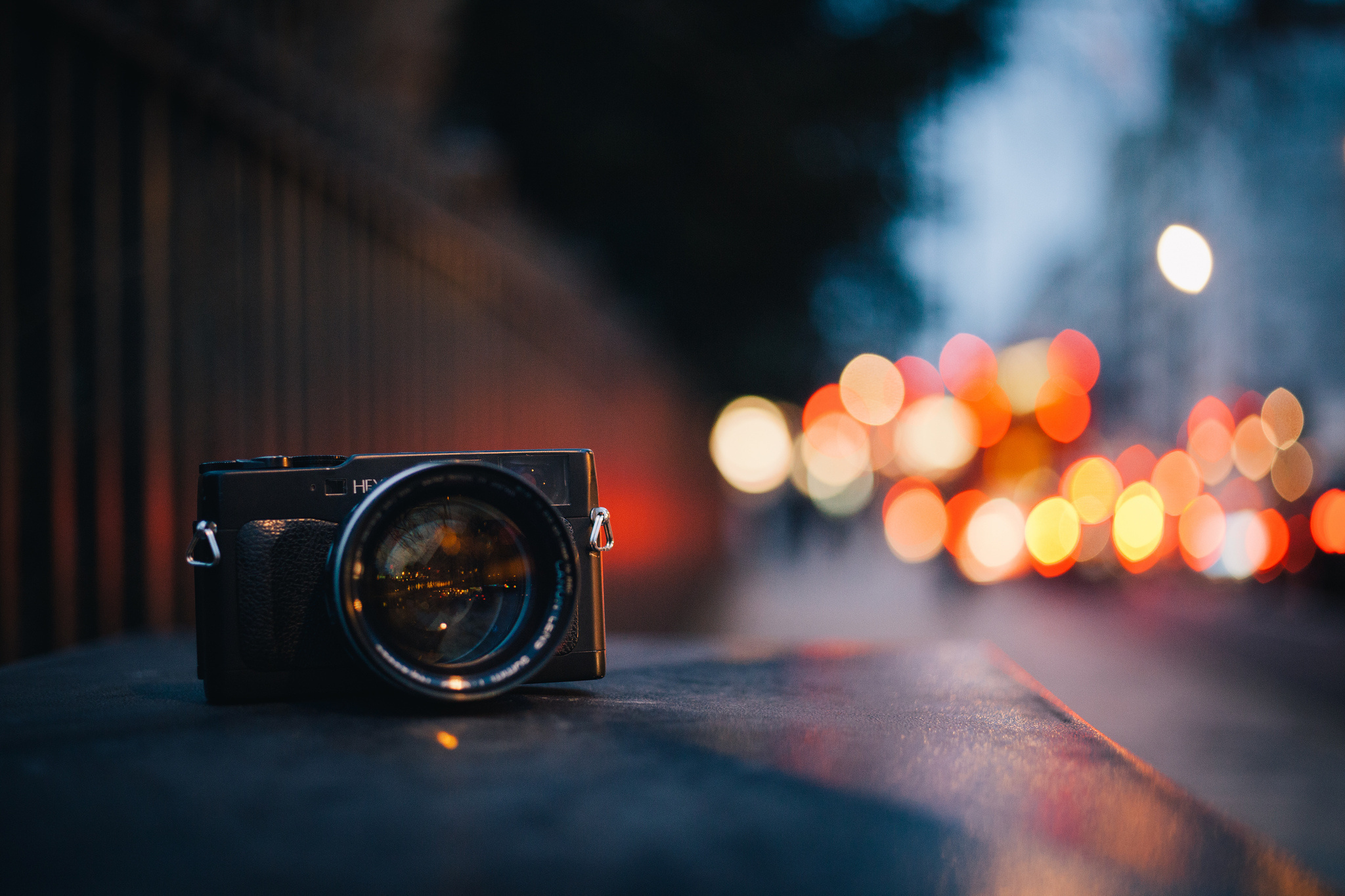 Oldest of two
Enjoy creating video’s and playing the drums 
Some personal challenges are being on pace and learn how to play the drums
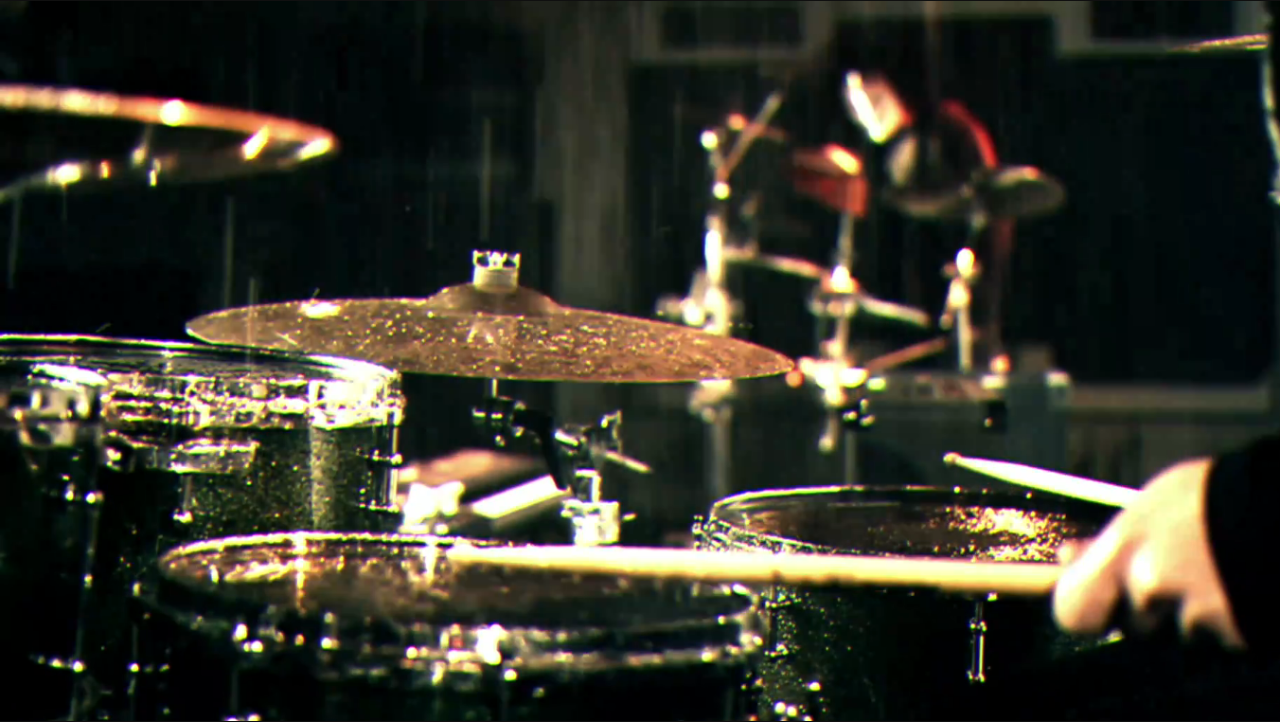 High School Experience
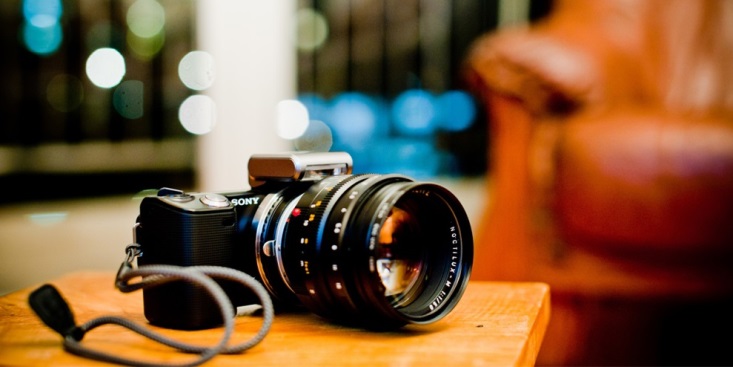 Mulitmedia & Video Editiong 
In the PBS system we work on our level 
Personal challenge Great Grandma died 
Hard worker, Procrastinator
How high school has readied by showing me how a hard worker I am
Job Shadow
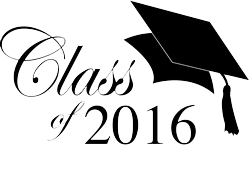 Supervisor
Fabian Lemus 
Nichols Farms 
It intrests me because I like making sure stuff get done right.  
If there is workers working night shifts you have to go check up on them 
Showing me how you spray chemicals on trees
I enjoy working outside
Pathway
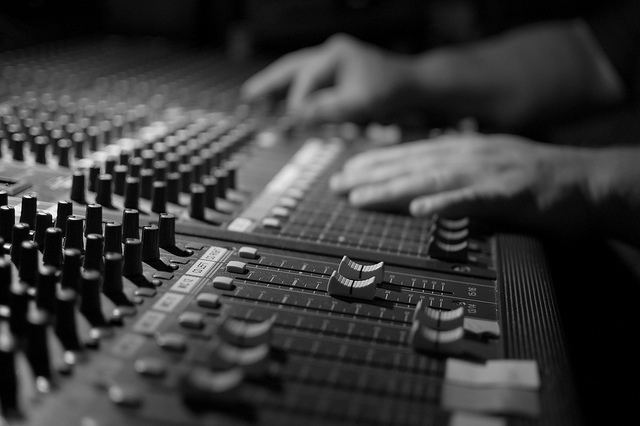 Technology
Video Editing 
Multimedia 
Music tech 
Web-deign 
Really intrests me , great technology 
If you really want it strive for sucsses
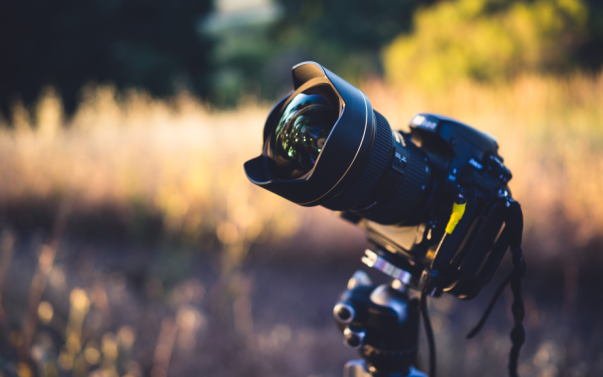 Post-High School Plans
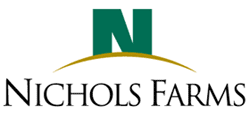 Career  
This works for me because I want to work a couple of months before i apply to COS or PC and take my general ed classes 
I have my family’s and friends support 
My goal is to make my family proud
Leaving LHS
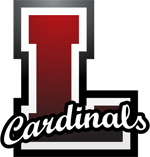 Prepared me for the real world
It has shaped me into a hard working student
Having great teacher that are willing to help 
PBS has taught me that working hard gets you where you want to be 
Completeing work on time
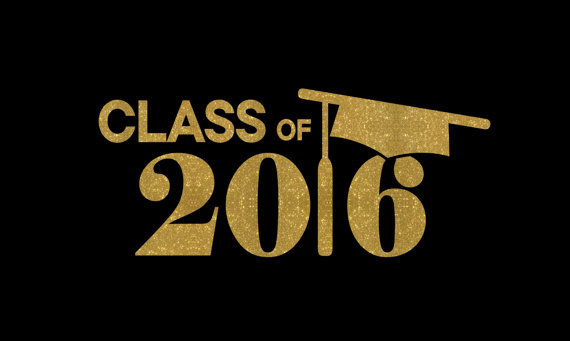 Questions ??
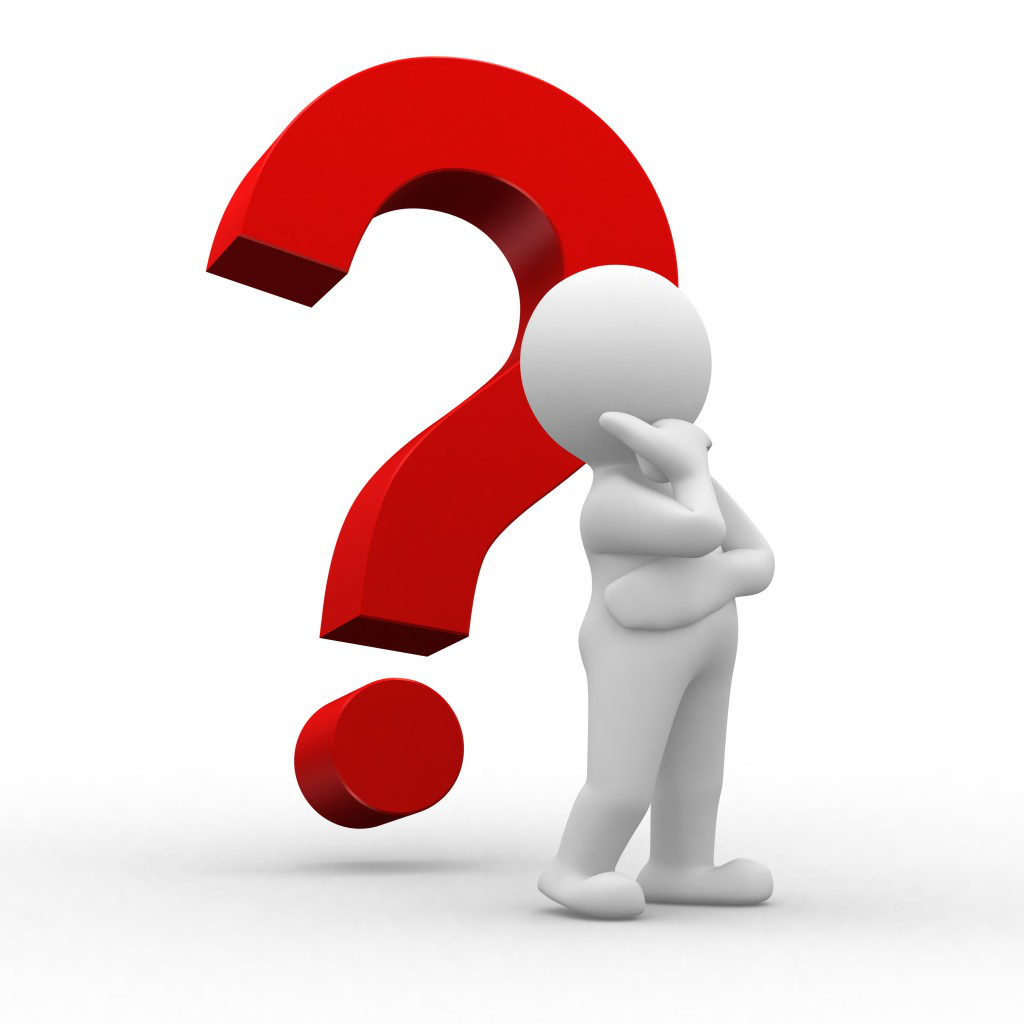 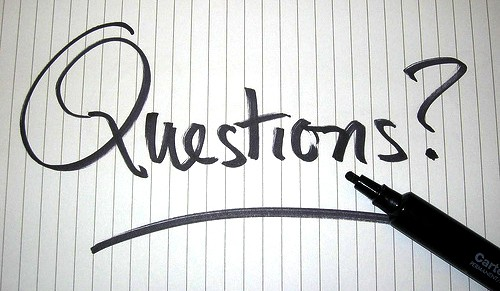